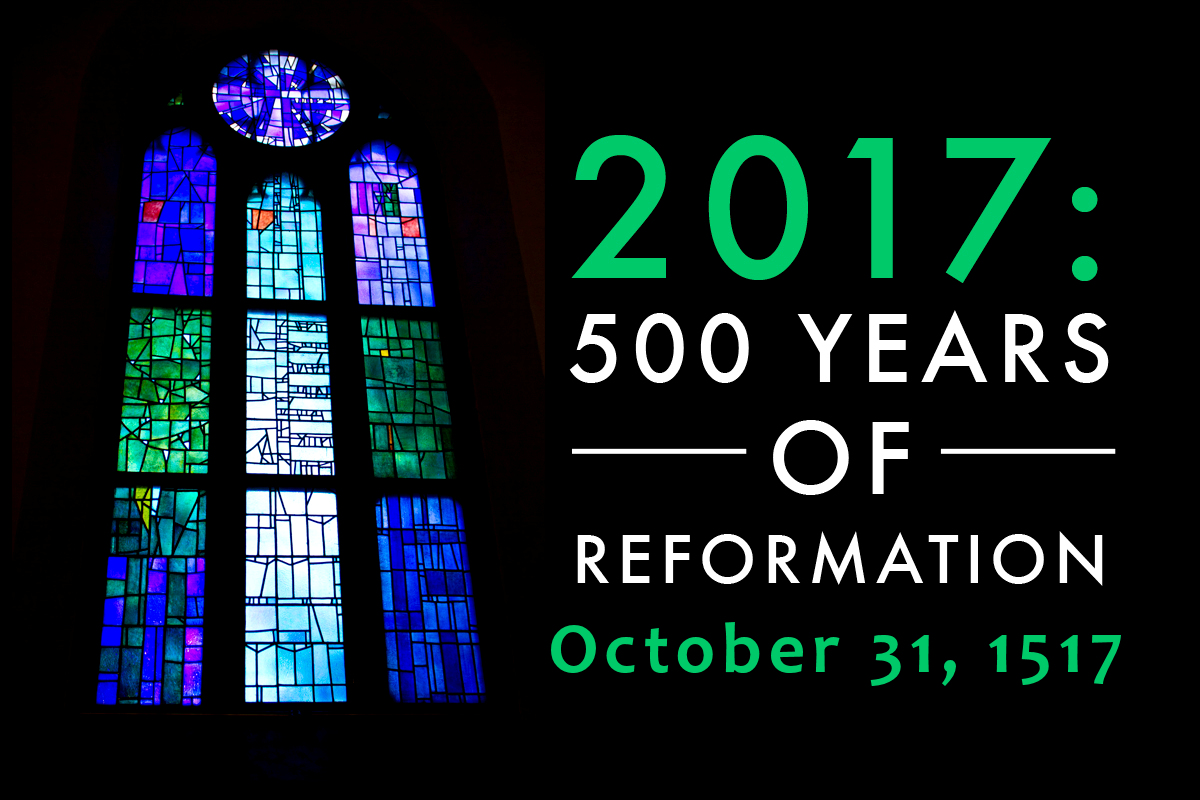 Reformation Sunday, October 29, 2017
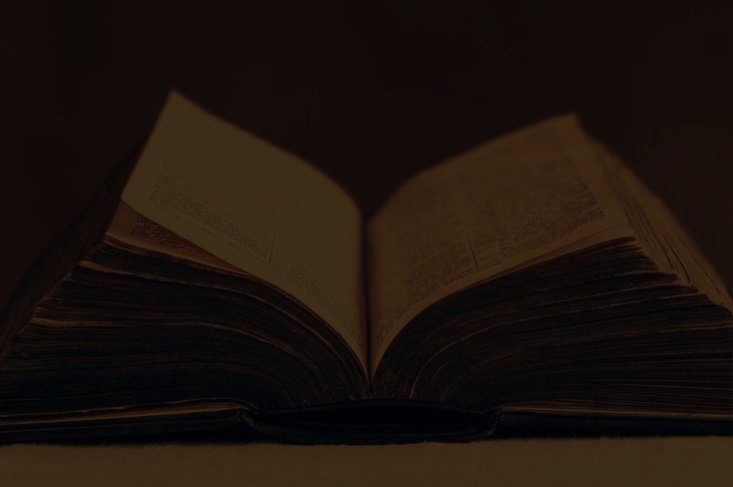 Romans 1:16-17
16 For I am not ashamed of the gospel, for it is the power of God for salvation to everyone who believes, to the Jew first and also to the Greek. 17 For in it the righteousness of God is revealed from faith to faith; as it is written, “BUT THE RIGHTEOUS man SHALL LIVE BY FAITH.”
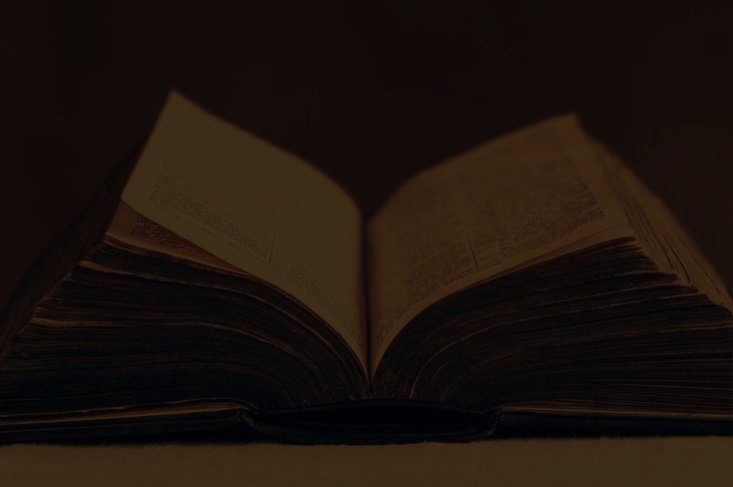 The significance of Romans 1:16-17
James M. Boice wrote that “are the most important in the letter [to the Romans] and perhaps in all literature. They are the theme of this epistle and the essence of Christianity”
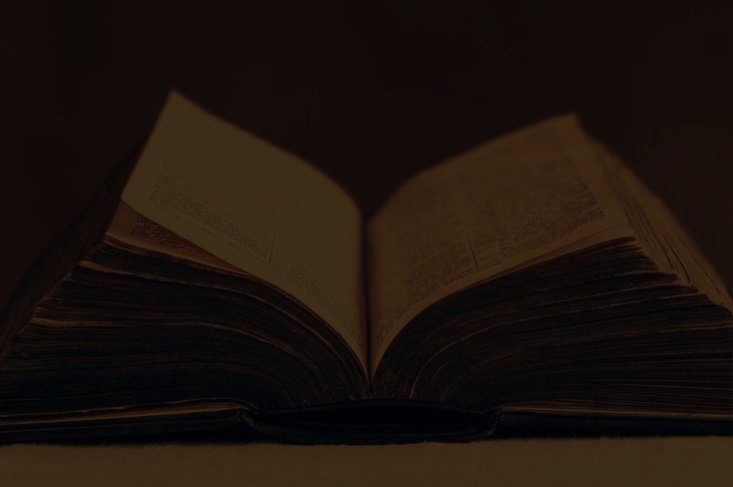 Romans 1:15-17
15 So, for my part, I am eager to preach the gospel to you also who are in Rome. 16 For I am not ashamed of the gospel, for it is the power of God for salvation to everyone who believes, to the Jew first and also to the Greek. 17 For in it the righteousness of God is revealed from faith to faith; as it is written, “BUT THE RIGHTEOUS man SHALL LIVE BY FAITH.”
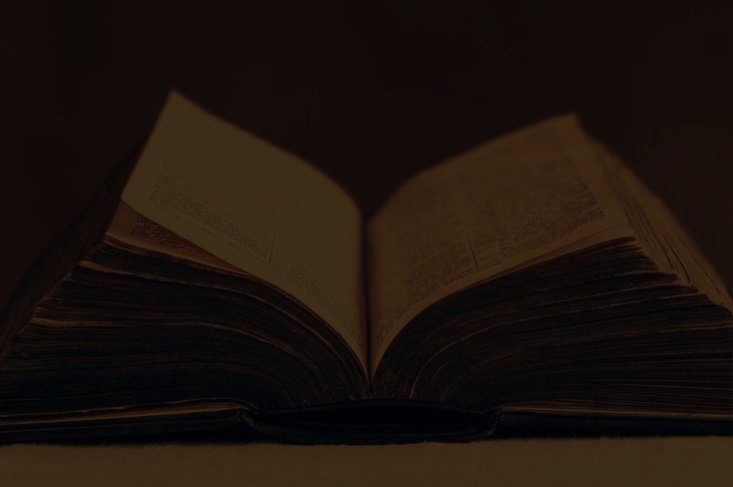 Litotes
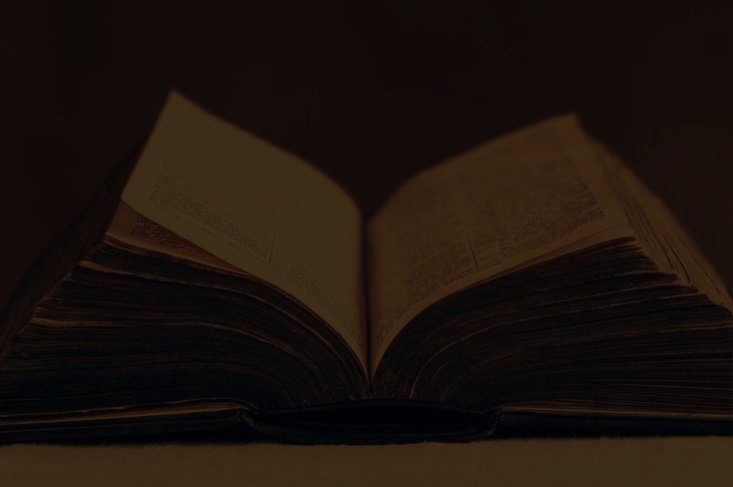 A question everyone must answer
“How can I be right before the holy God?”
* Everyone must answer this question and the coward’s way is to deny what is known as inherently true by all; that God exists; that He created all things; and therefore we will give an account to Him – [see Romans 1:20].
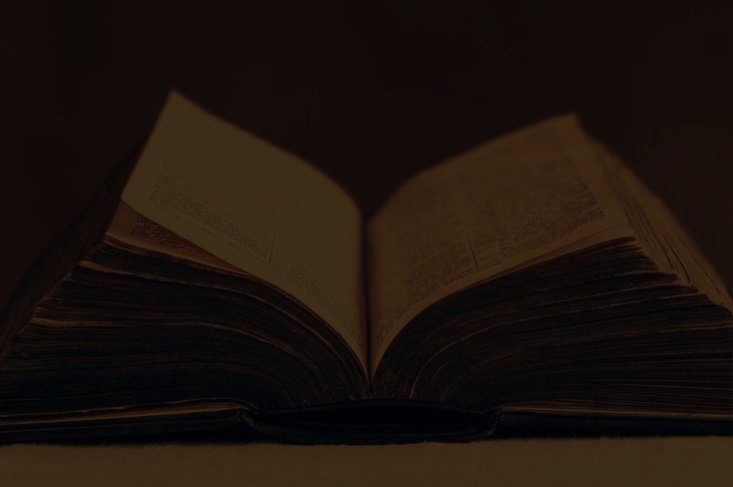 What is Salvation?
“The process by which God delivers sinners from their deserved punishment and makes them right with Himself.”
This is the GOSPEL that must be BELIEVED and must be PROCLAIMED boldly in every place…”
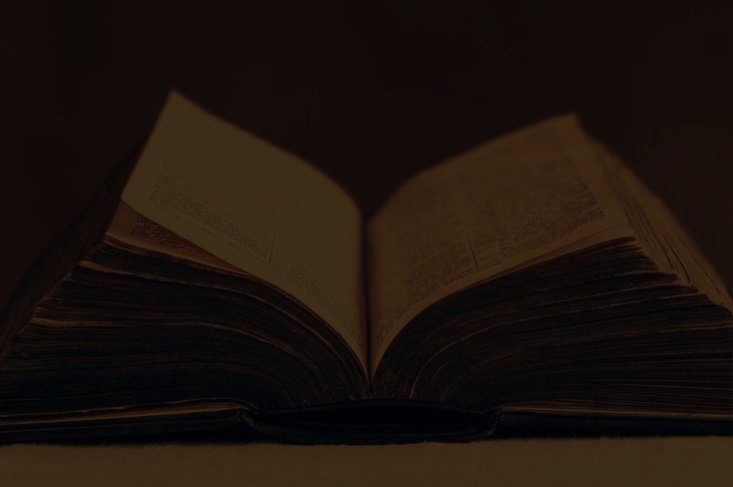 The Gospel
Being made right with God is every person’s greatness need.
[the gospel] is the power of God for salvation to everyone who believes…
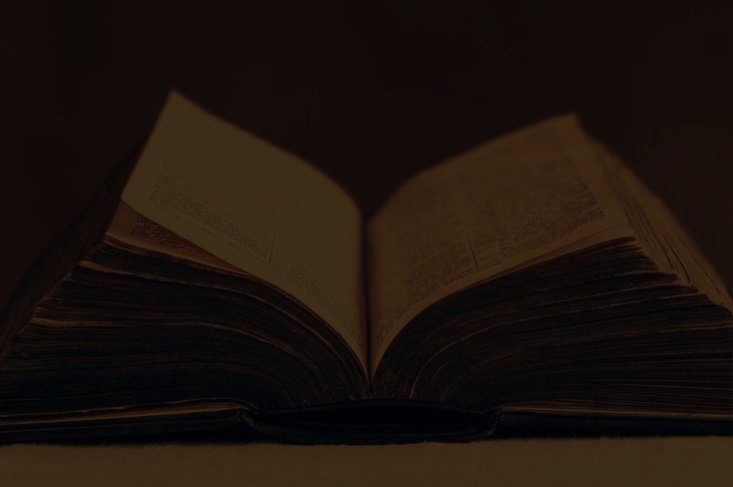 Romans 1:18
“For the wrath of God [the intense, passionate, violent out-pouring of the righteous anger of God] is revealed from heaven against all ungodliness and unrighteousness of men who suppress the truth in unrighteousness.”
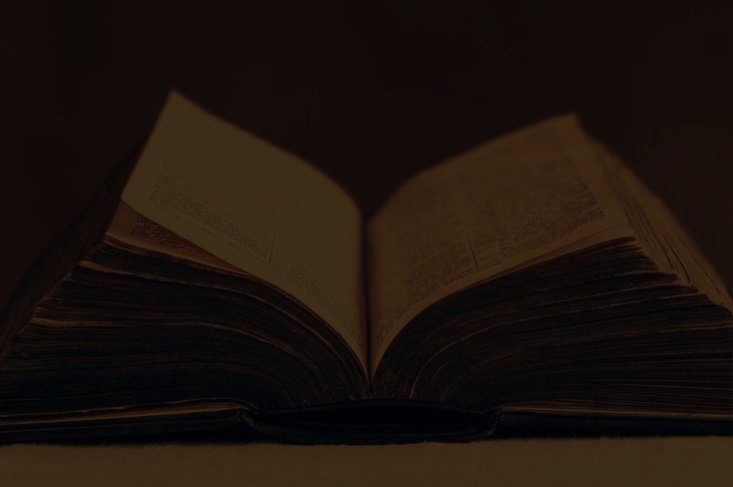 The Gospel
Being made right with God is every person’s greatness need.
[the gospel] is the power of God for salvation to everyone who believes…
What are we SAVED from?
	The WRATH of God (Romans 1:18; 5:10)
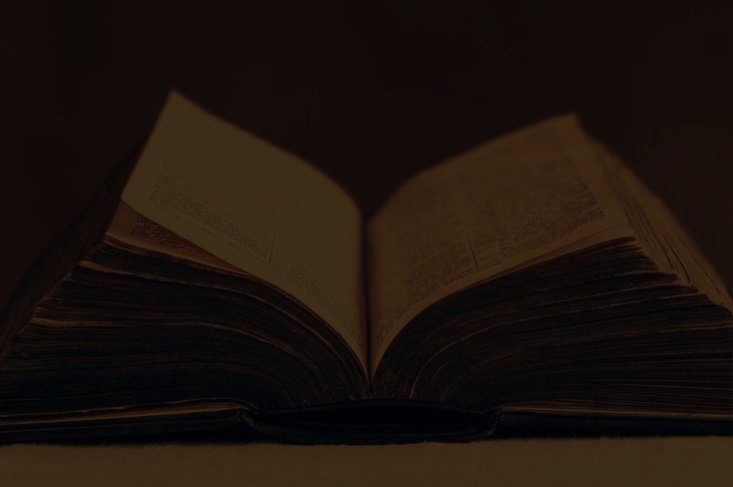 The Gospel
Being made right with God is found only in God.
For I am not ashamed of the gospel, for it is THE POWER OF GOD for salvation…
The gospel is the WORK of God
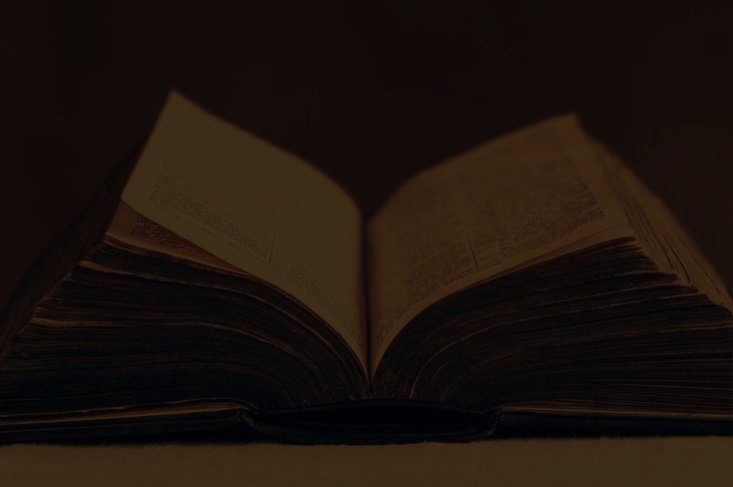 Salvation is from the Lord
Ephesians 2:8-9 --- 8 For by grace you have been saved through faith; and that not of yourselves, it is the gift of God; 9 not as a result of works, so that no one may boast.
Philippians 1:29 --- For to you it has been granted for Christ's sake, not only to believe in Him, but also to suffer for His sake,
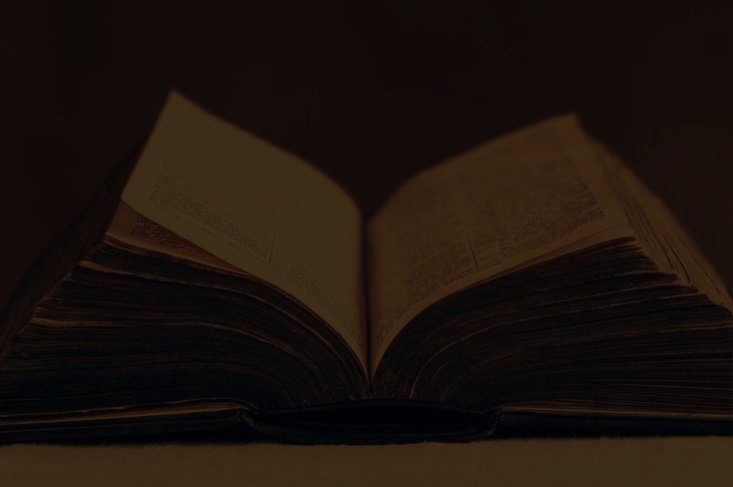 Salvation is from the Lord
1 Corinthians 1:30-31 --- 30 But by His doing you are in Christ Jesus, who became to us wisdom from God, and righteousness and sanctification, and redemption,  31 so that, just as it is written, "LET HIM WHO BOASTS, BOAST IN THE LORD."
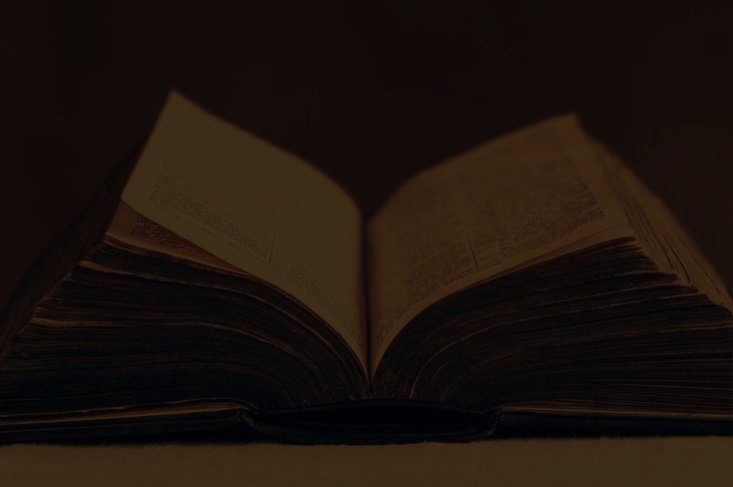 Salvation is from the Lord
Acts 11:18 --- When they heard this, they quieted down and glorified God, saying, "Well then, God has granted to the Gentiles also the repentance that leads to life."
Acts 13:48 --- When the Gentiles heard this, they began rejoicing and glorifying the word of the Lord; and as many as had been appointed to eternal life believed.
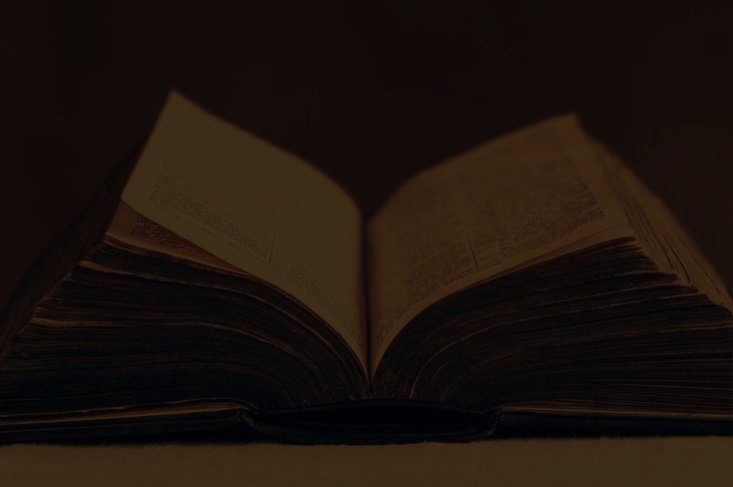 The Gospel
Being made right with God is found only in God.
For I am not ashamed of the gospel, for it is THE POWER OF GOD for salvation…
The gospel is the WORK of God
Only God CAN save
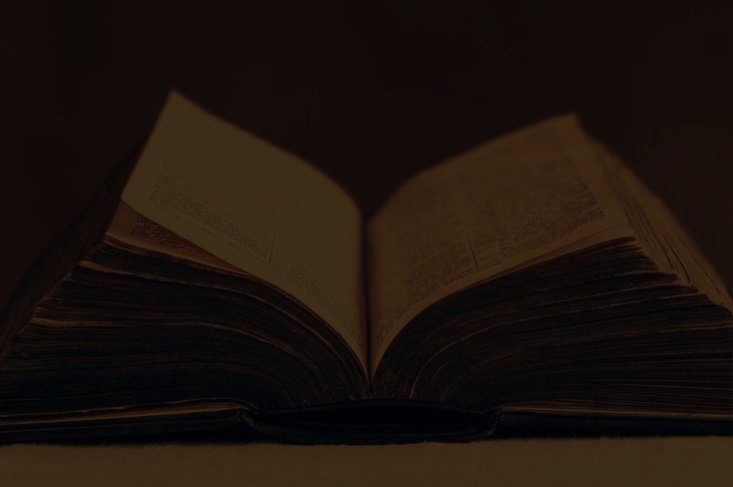 The Gospel
Being made right with God demands the righteousness of God be upheld and applied to the guilty sinner.
For in it the righteousness of God is revealed from faith to faith…(17)
Where the gospel begins ---
	the RIGHTEOUSNESS of God
B. What is the of RIGHTEOUSNESS God?
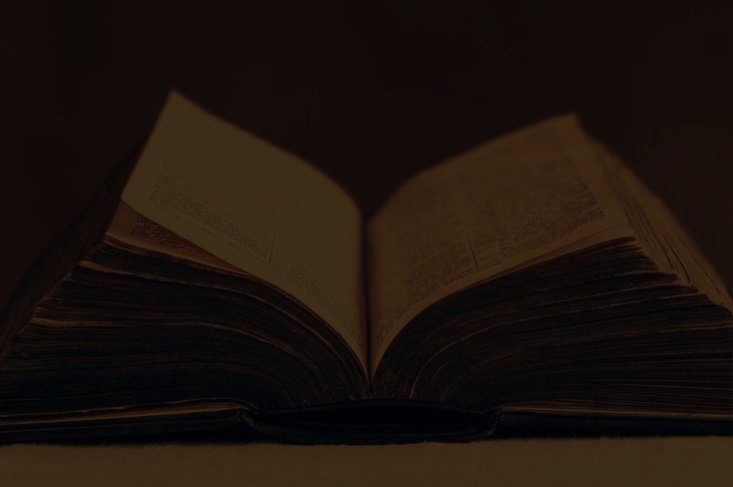 What is the RIGHTOUESNESS of God?
It is an attribute of God – His essence meaning that everything He is and everything He does is “right”.
Speaks of the faithfulness; the assurance that God will keep His promises.  He is always “right” to do what He has said.
A transferable “rightness” granted to the believer by God so that the believer in Christ is seen as possessing all the rightness of Christ [the doctrine of imputation – the charging to the sinners account the righteousness of Christ].
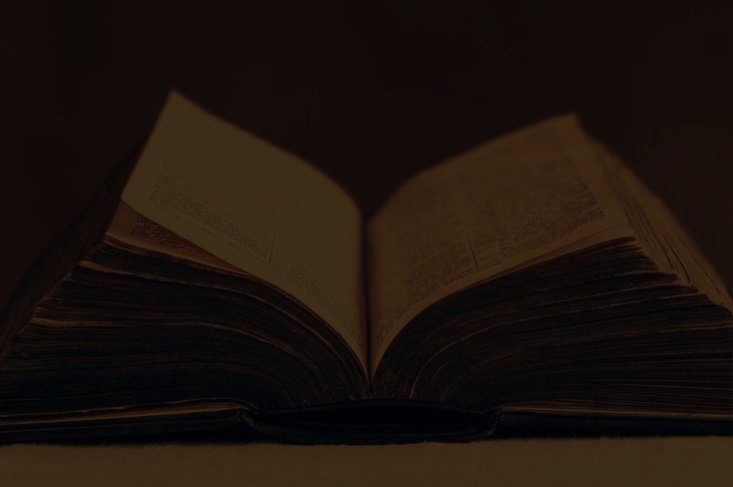 F.F. Bruce
“When, therefore, the righteousness of God is revealed in the gospel, it is revealed in a twofold manner. The gospel tells us first how men and women, sinners as they are, can come to be ‘in the right’ with God and second how God’s personal righteousness is vindicated in the very act of declaring sinful men and women ‘righteous’.
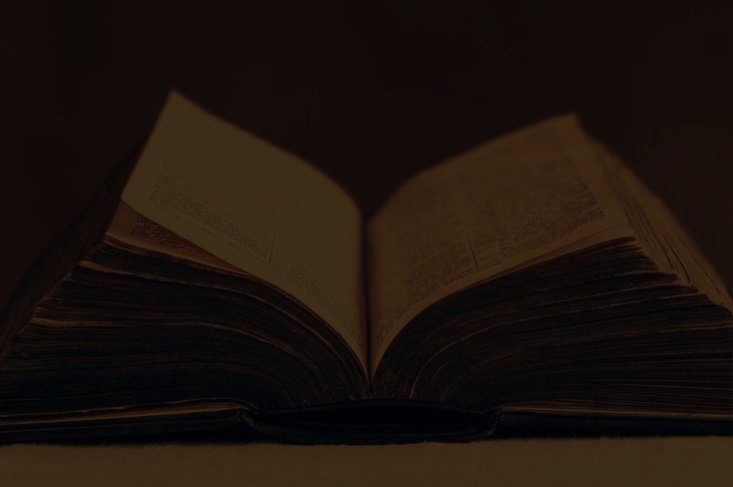 Romans 3:21-26
21 But now apart from the Law the righteousness of God has been manifested, being witnessed by the Law and the Prophets, 22 even the righteousness of God through faith in Jesus Christ for all those who believe; for there is no distinction;  23 for all have sinned and fall short of the glory of God, 24 being justified as a gift by His grace through the redemption which is in Christ Jesus; 25 whom God displayed publicly as a propitiation in His blood through faith. This was to demonstrate His righteousness, because in the forbearance of God He passed over the sins previously committed; 26 for the demonstration, I say, of His righteousness at the present time, so that He would be just and the justifier of the one who has faith in Jesus.
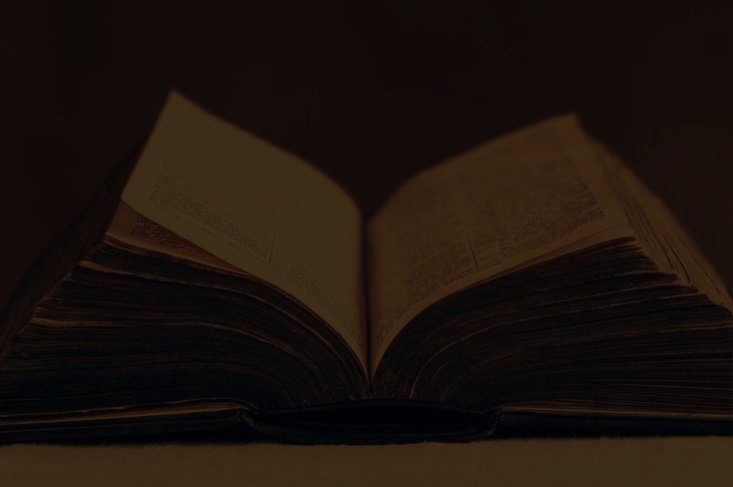 Philippians 3:9
“not having a righteousness of my own derived from the Law, but that which is through faith in Christ, the righteousness which comes from God on the basis of faith.”
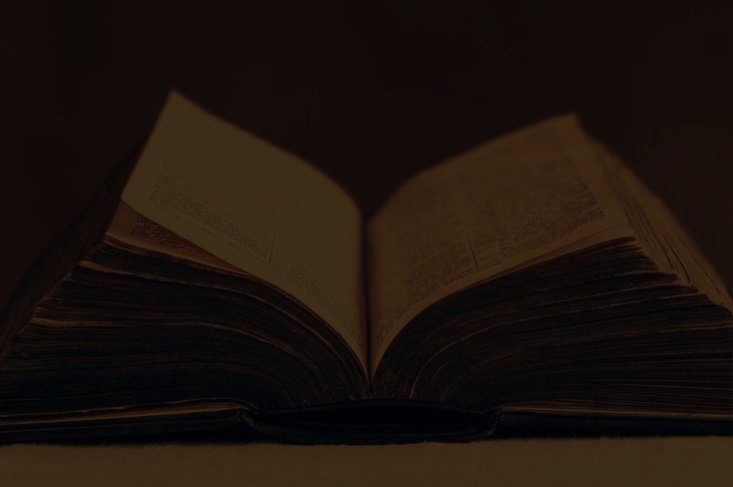 The Gospel
Being made right with God requires faith from beginning to end.
For in it the righteousness of God is revealed from faith to faith…(17)
The ESSENCE of faith
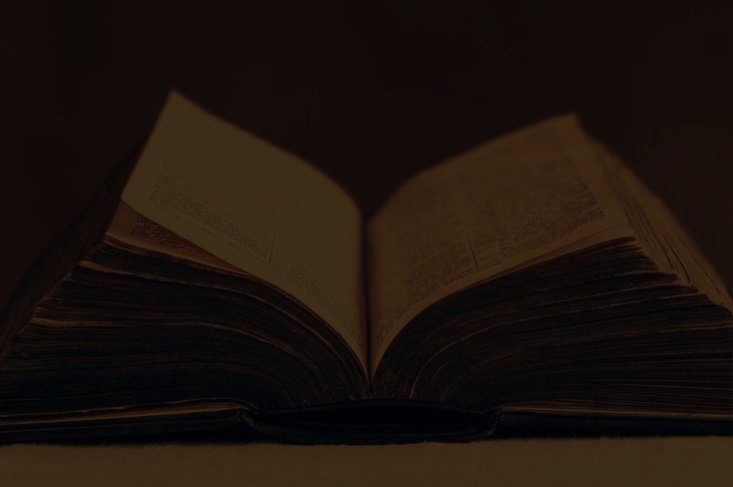 The ESSENCE of faith
Biblical faith is understanding the core of the gospel; the essential truths of the gospel.
Biblical faith demonstrates itself in new desires and affections.
Biblical faith alone saves; but never the faith that is alone.
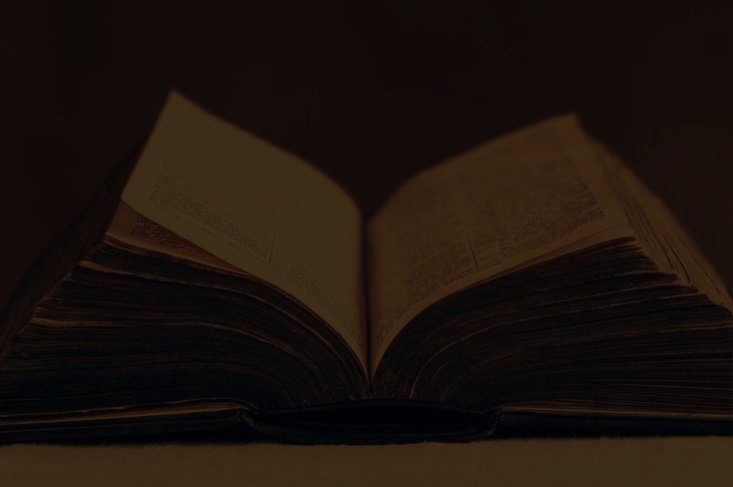 The Gospel
Being made right with God requires faith from beginning to end.
For in it the righteousness of God is revealed from faith to faith…(17)
The ESSENCE of faith – the core of belief
The EXTENT of faith – affects all we do
The EXPLANATION of faith -
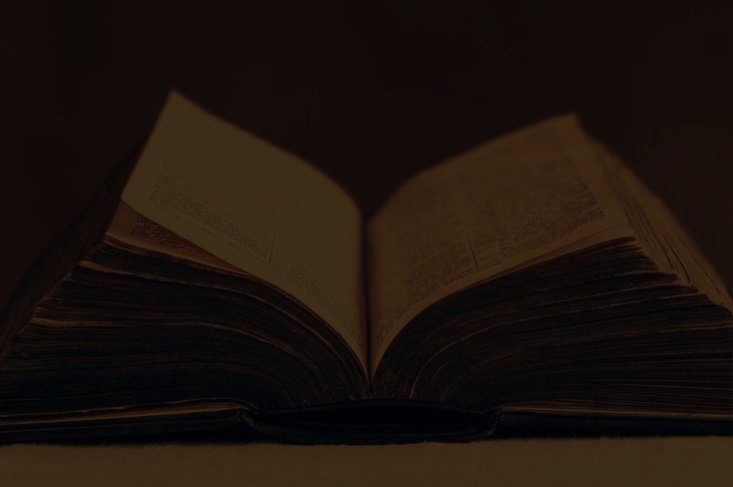 The EXPLANATION of faith
How is the quote from Habakkuk to be understood?
“the righteous man shall live by faith” – the manner in which he lives?
“the one who is righteous by faith - shall live.” – emphasis upon salvation.
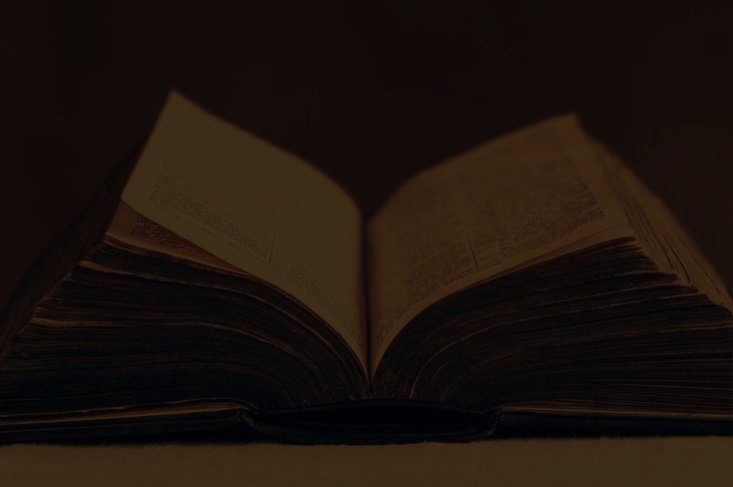 The Gospel
Being made right with God is a personal responsibility.
For I am not ashamed of the gospel, for it is the power of God for salvation to everyone who believes, to the Jew first and also to the Greek.
The gospel must be personally RECEIVED.
The gospel must be personally BELIEVED.
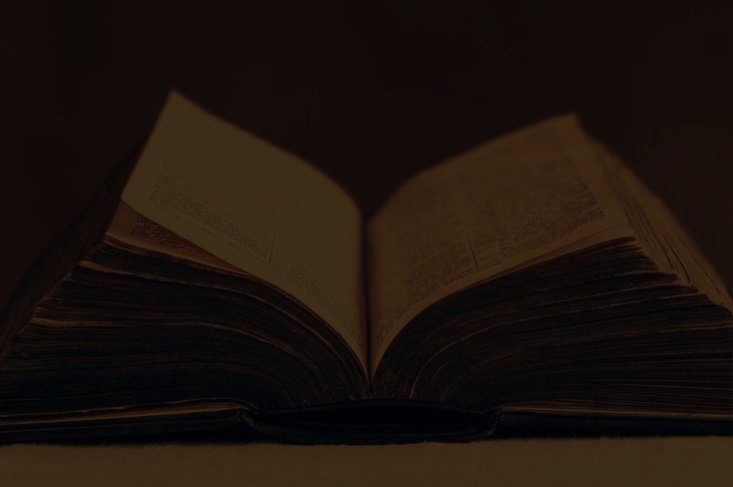 Come Ye, Sinners
Let not conscience make you linger
Nor of fitness fondly dream
All the fitness He requireth
Is to feel your need of Him.
This He gives you; this He gives you
Tis the Spirit’s rising beam.
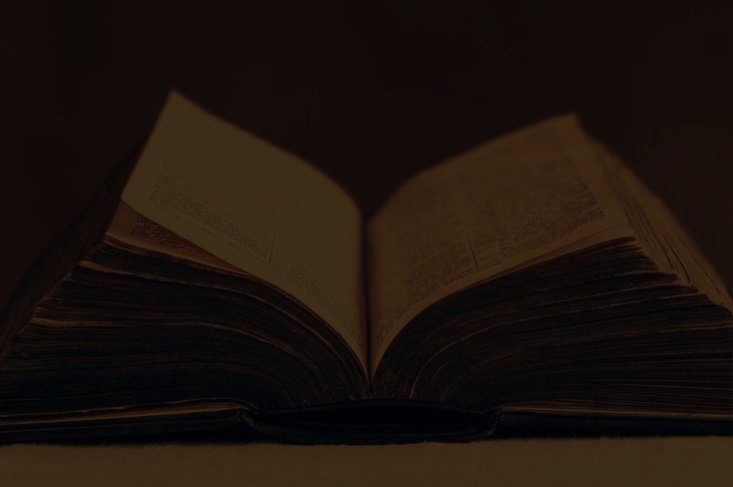 The Gospel
Being made right with God is a personal responsibility.
For I am not ashamed of the gospel, for it is the power of God for salvation to everyone who believes, to the Jew first and also to the Greek.
The gospel must be personally RECEIVED.
The gospel must be personally BELIEVED.
The gospel must be personally PROCLAIMED.
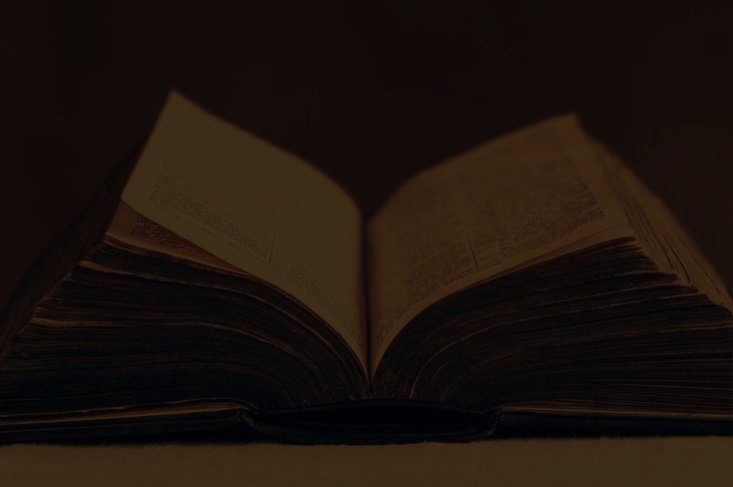 The GOSPEL
…is the good news that God became man in Jesus Christ; that He lived the life we should have lived and died the death we should have died because of our sin on the cross in our place. Three days later, He rose from the dead, just as He said, proving that He is the Son of God and offering the gift of the forgiveness of sins and eternal life (salvation) to all who, by faith, repent of their sins and receive Jesus Christ as both Lord and Savior.
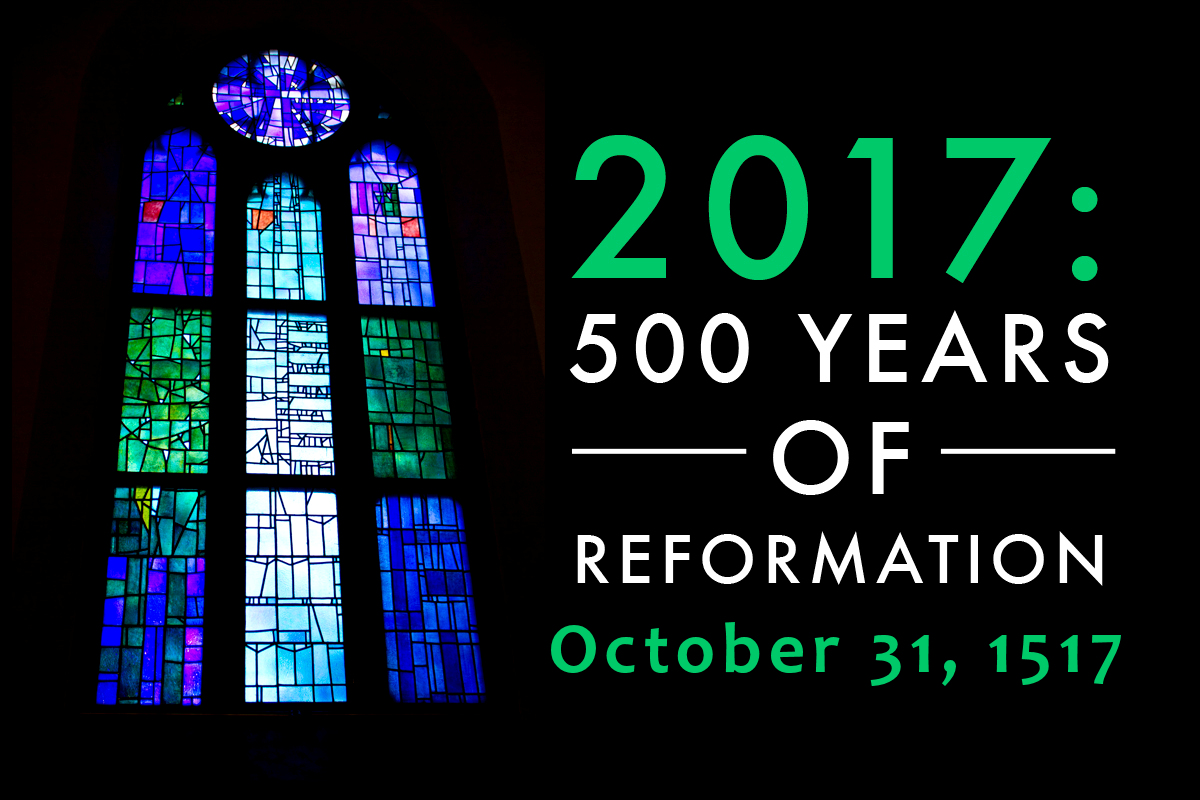 Reformation Sunday, October 29, 2017